CICHI_C1_17
Industrial Space: 12,863 SF (1,195 m2)
Complejo Industrial Chihuahua | Chihuahua City | Mexico
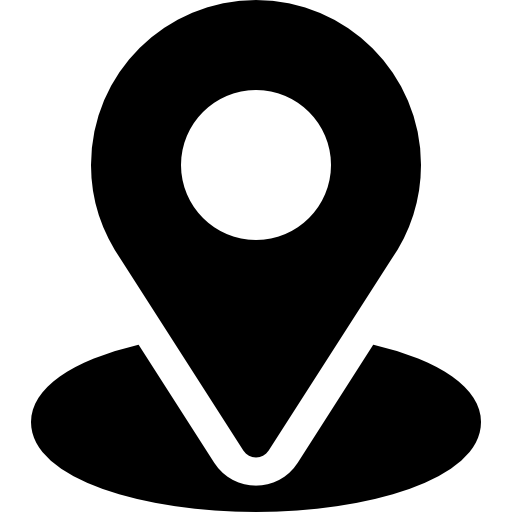 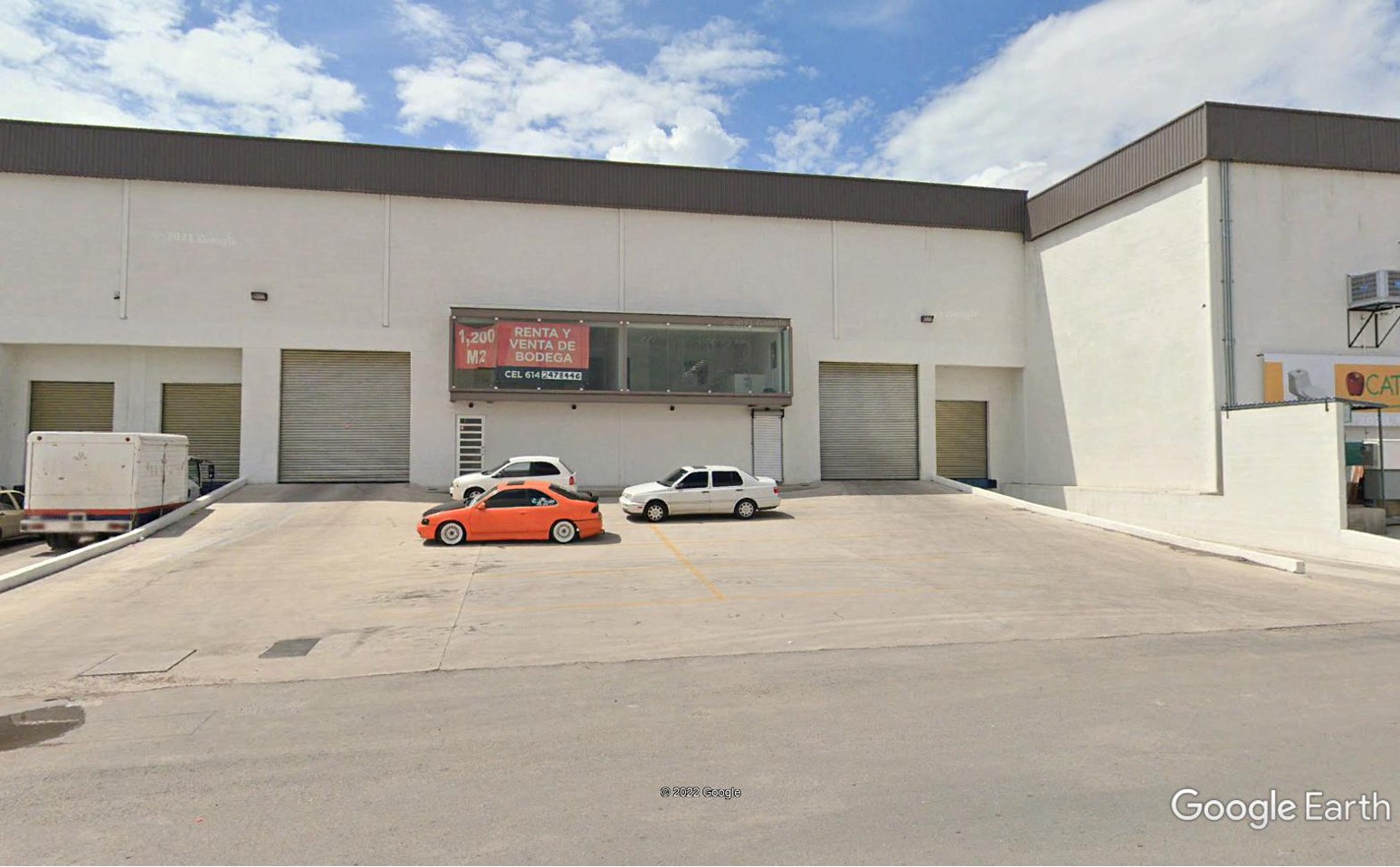 HIGHLIGHTS
Located inside one of the most important industrial parks in the city.
With access to the main roads of the city.
In close proximity to commercial and residential areas.
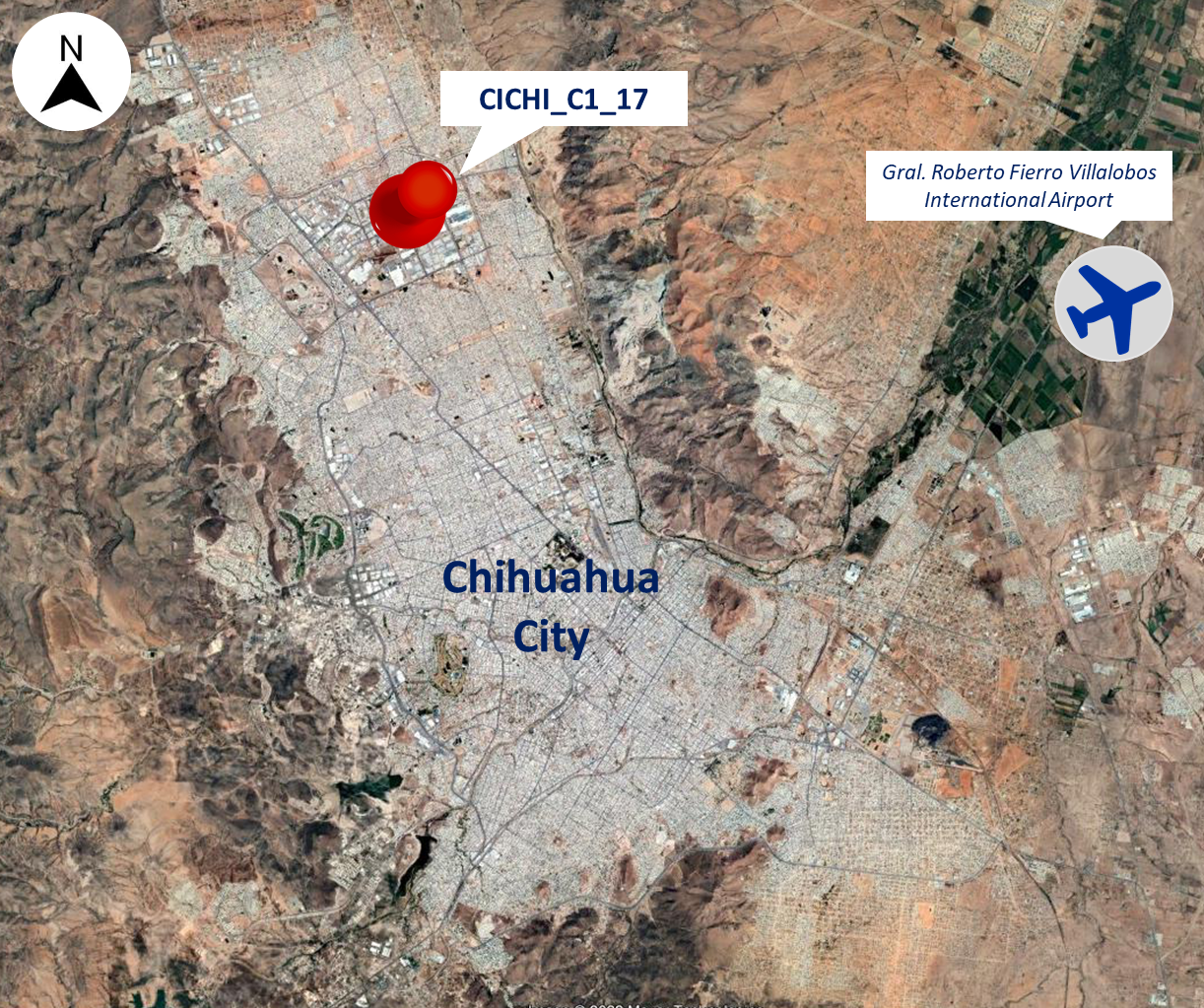 C. Gamma, Manzana 9, Complejo Industrial Chihuahua, Chihuahua, Chihuahua, C.P. 31136
AERIAL VIEW
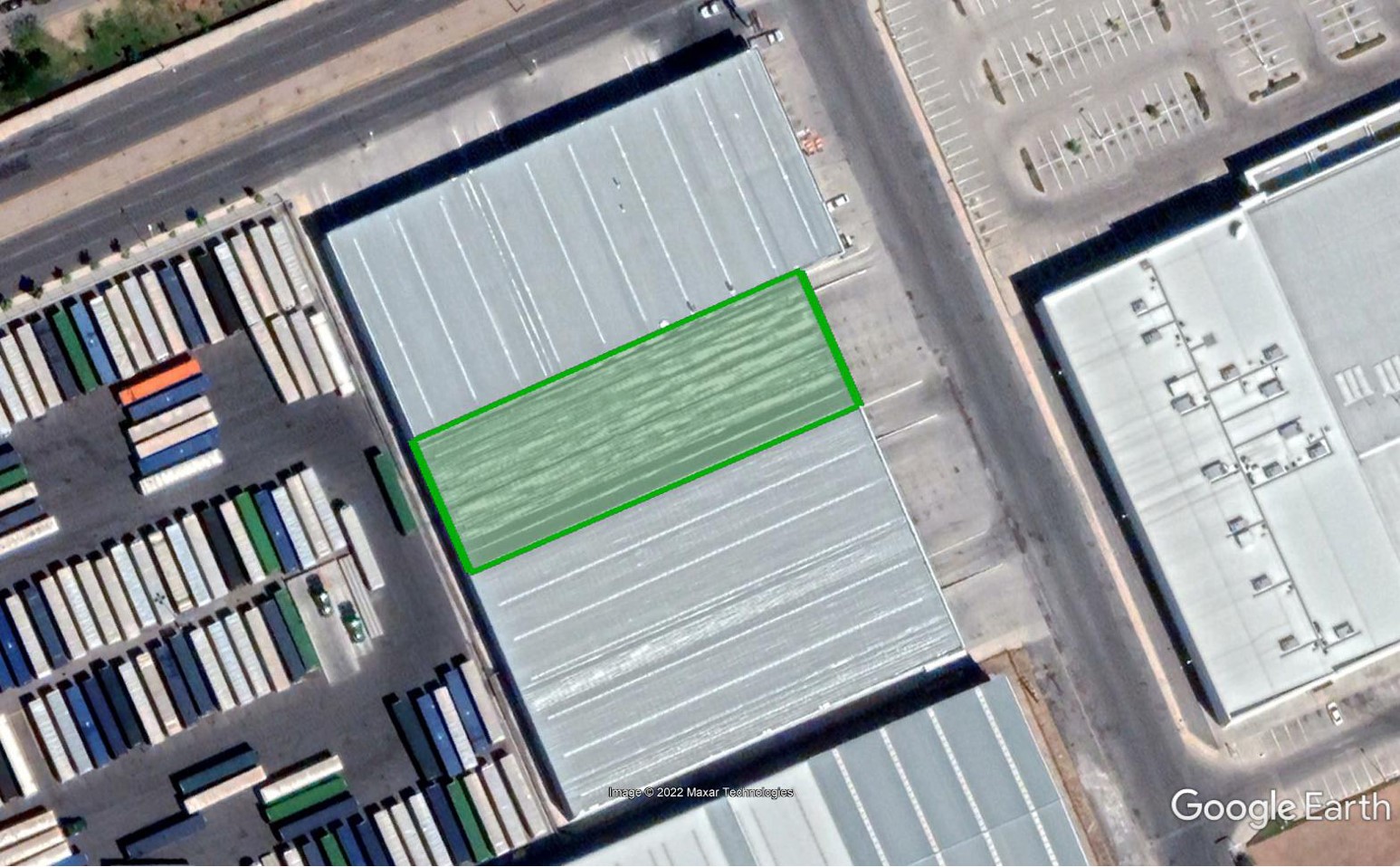 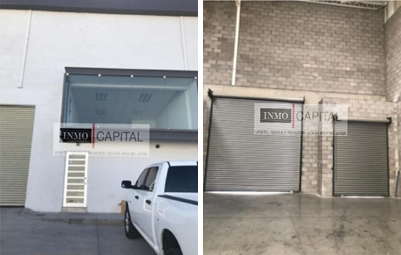